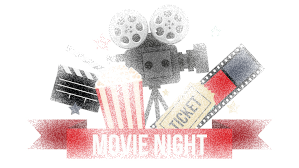 UNIT 7:
MOVIES
Lesson 3
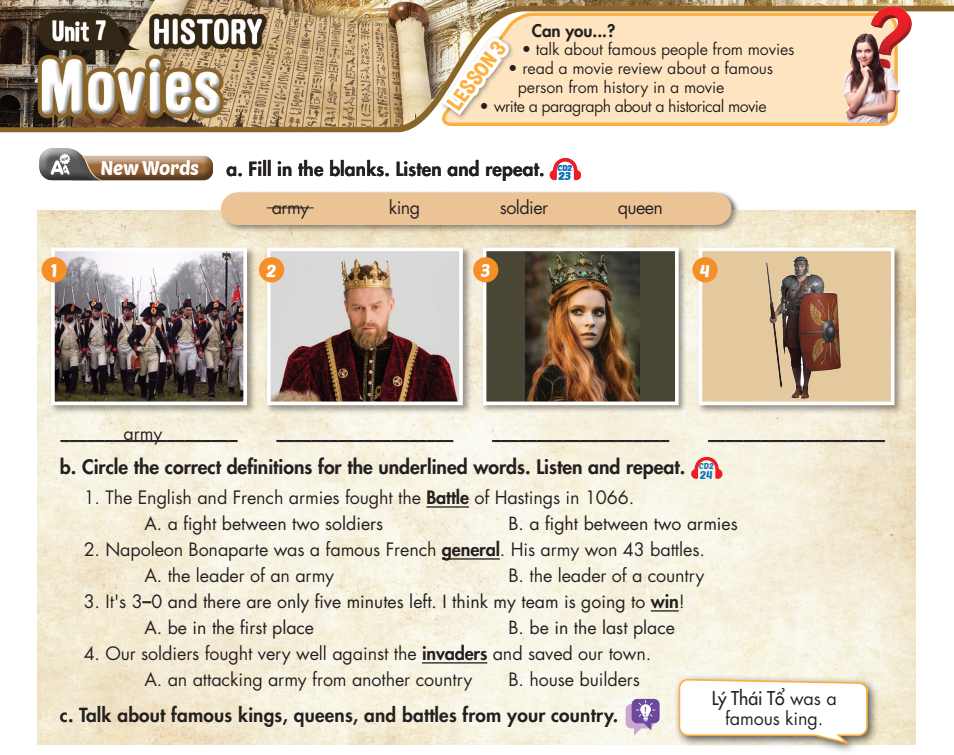 Lesson 3
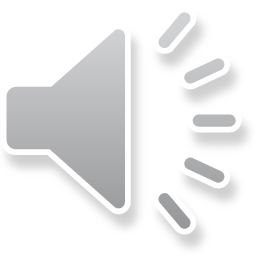 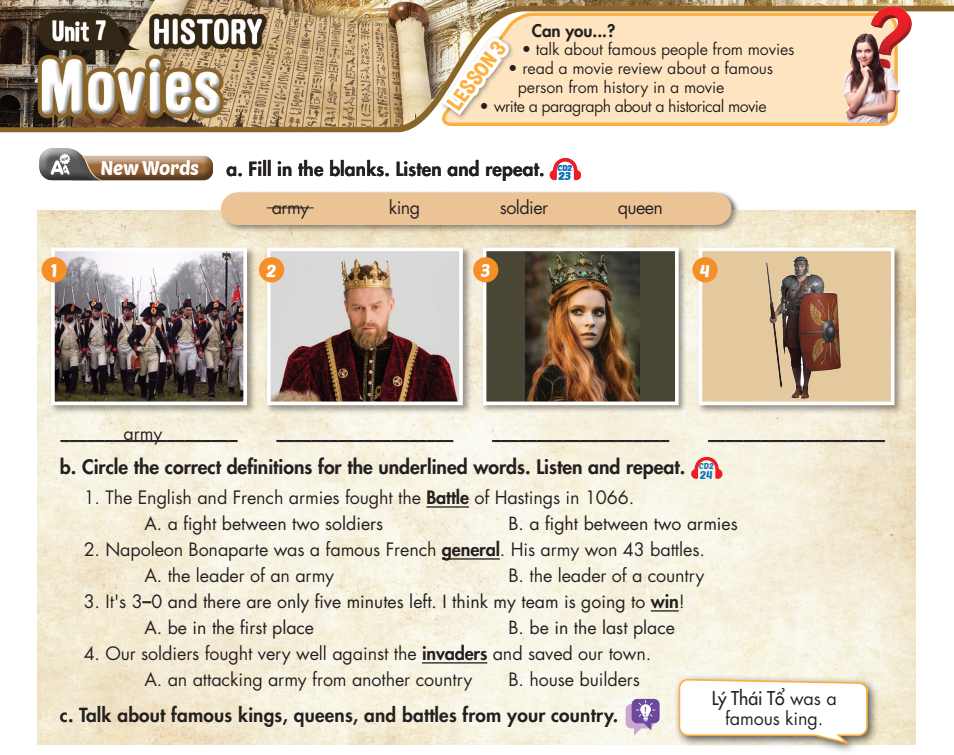 king
queen
soldier
Lesson 3
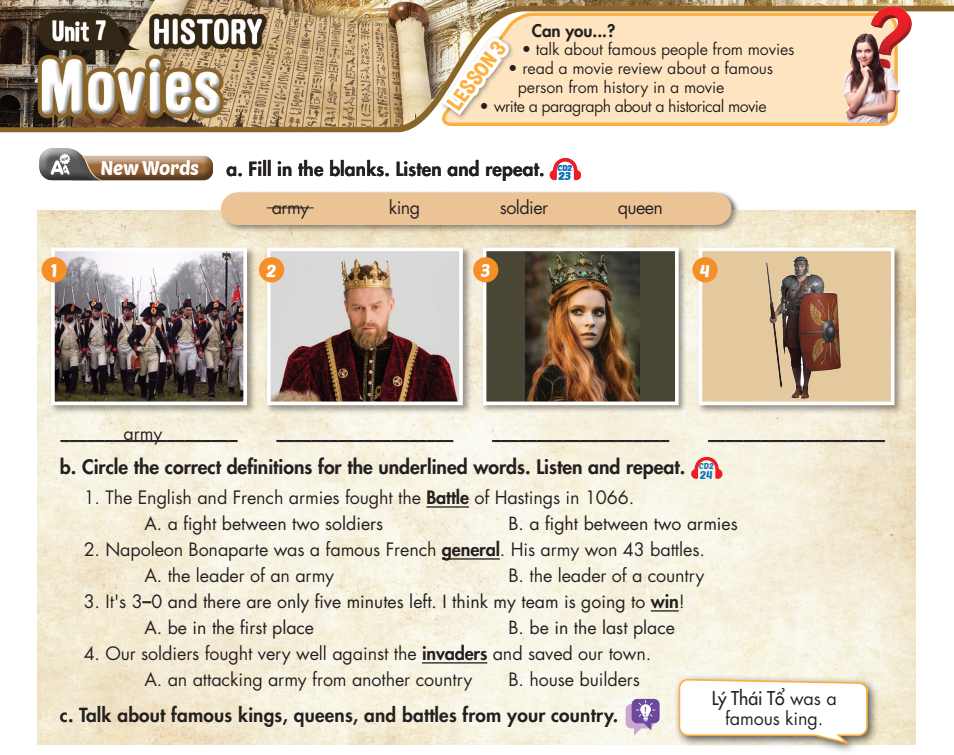 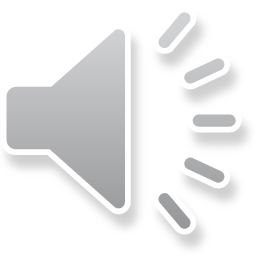 Lesson 3
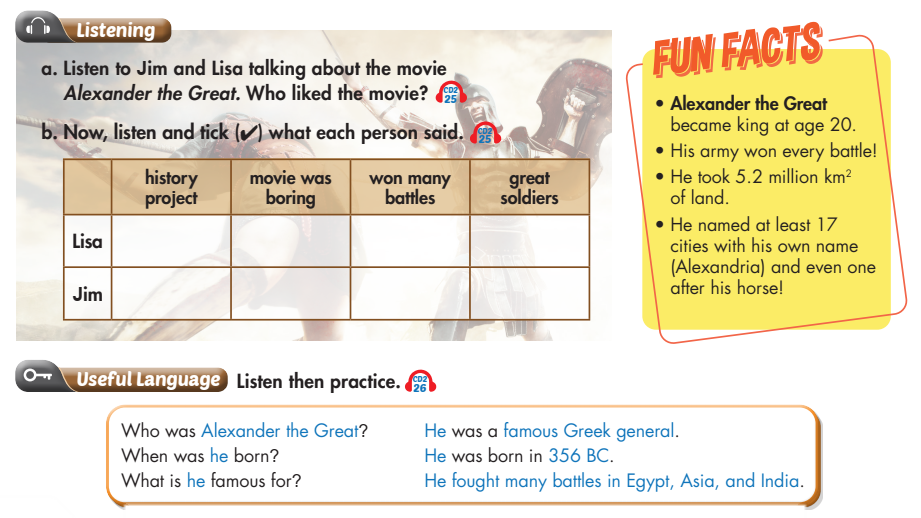 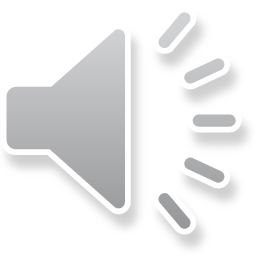 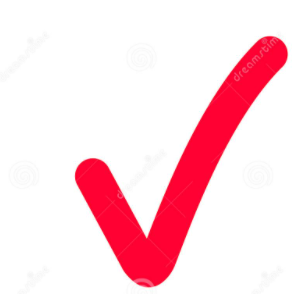 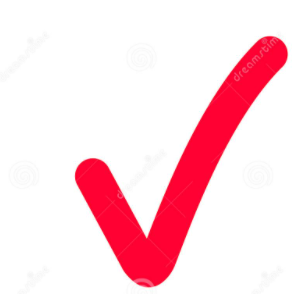 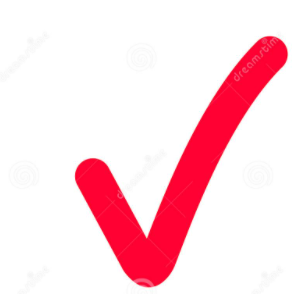 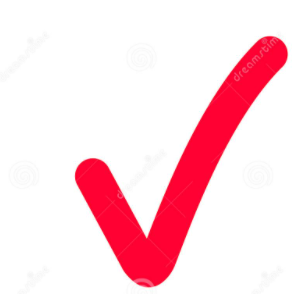 Lesson 3
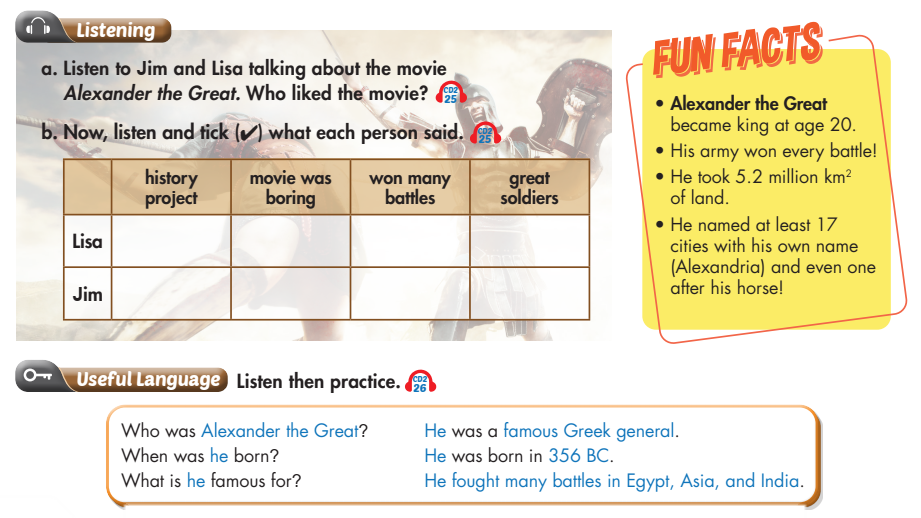 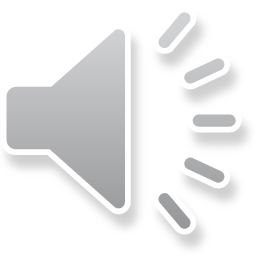 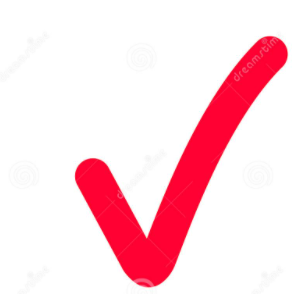 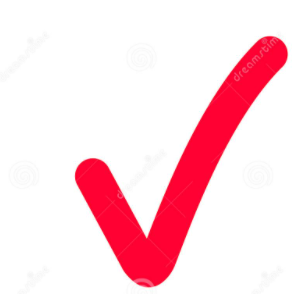 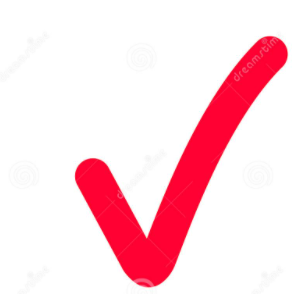 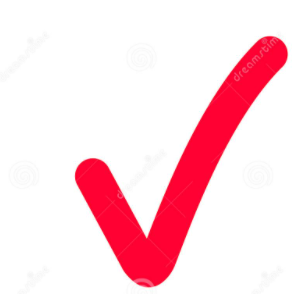 Lesson 3
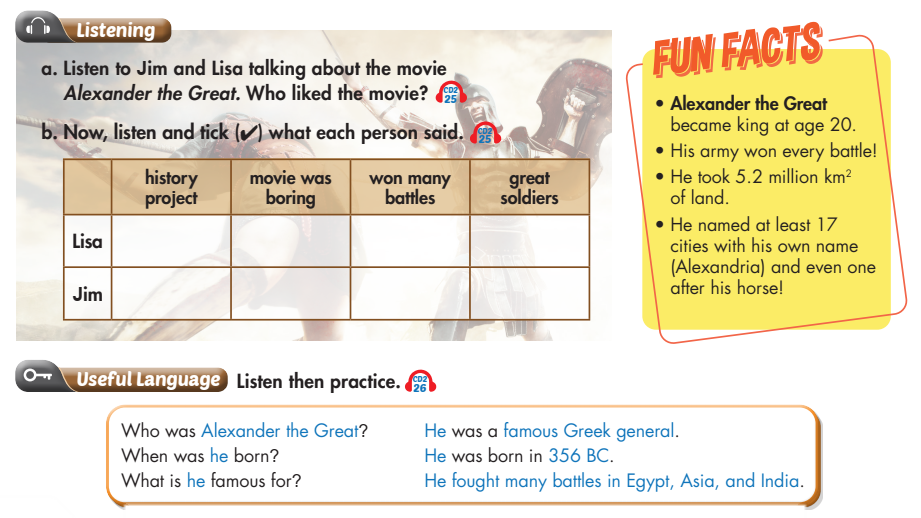 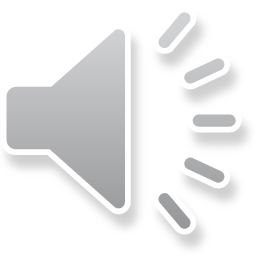 Lesson 3
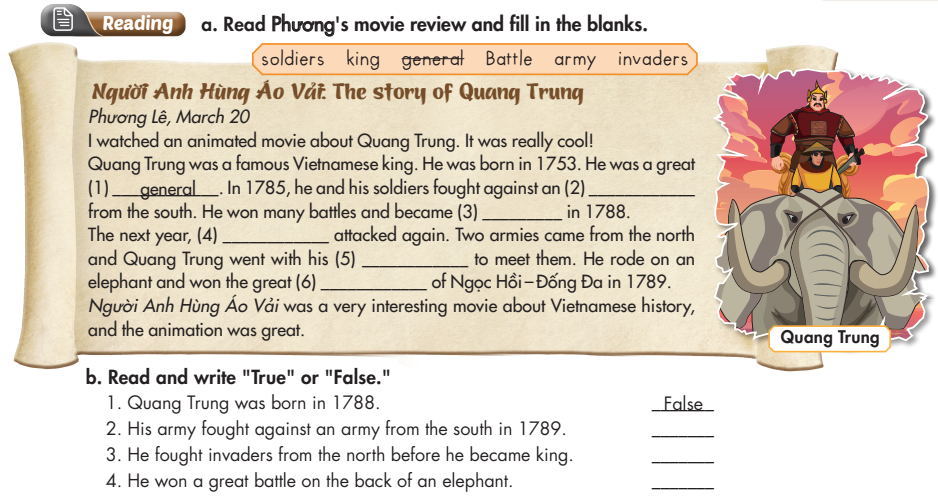 army
king
invaders
soldiers
Battle
Lesson 3
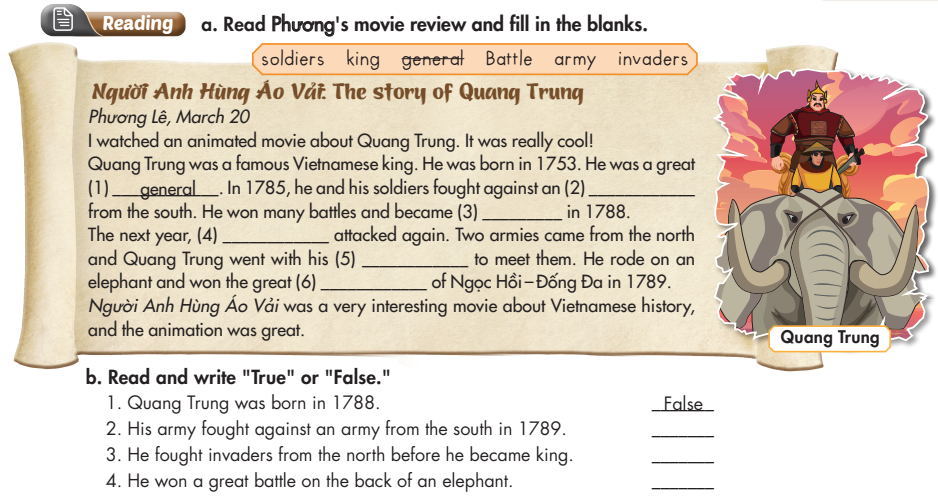 army
king
invaders
soldiers
Battle
False
False
True
Lesson 3
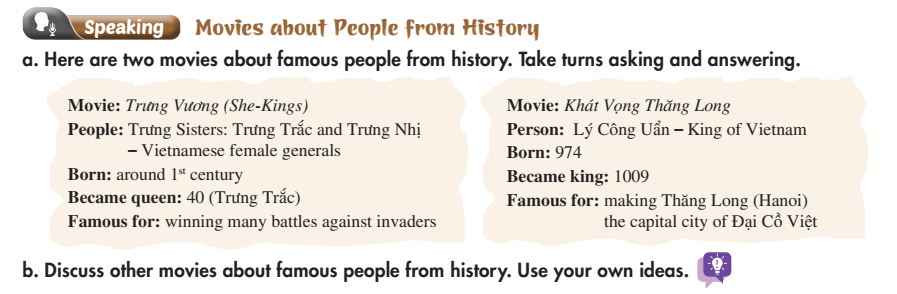 Lesson 3
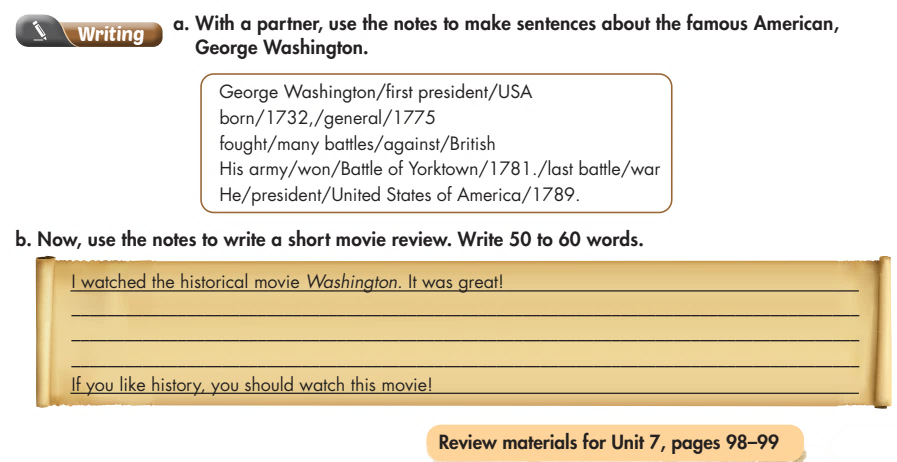 Lesson 3
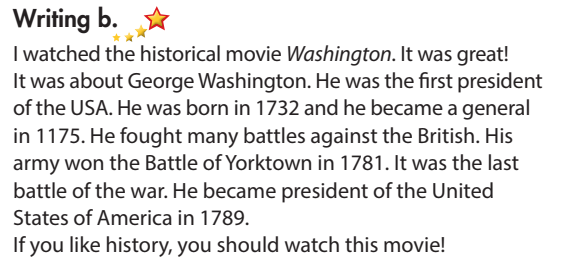